Муниципальное бюджетное дошкольное образовательное учреждение
«Детский сад общеразвивающего вида «Семицветик»
гп. Андра, Октябрьский район, ХМАО-Югра
ТЕМАТИЧЕСКИЙ ПРОЕКТ
«Известные  люди искусства»
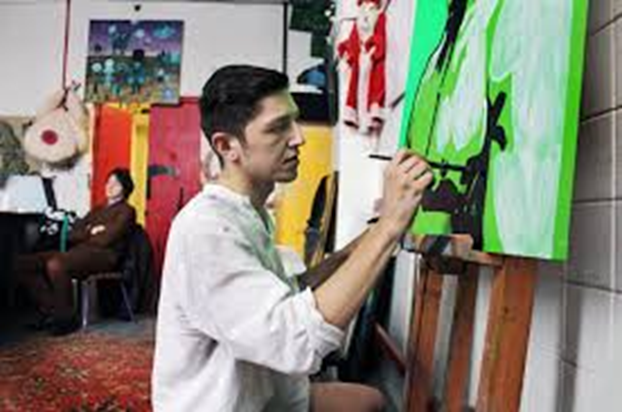 Составители: Гарболинская С.С., воспитанники старшей группы «Маленькая страна»
 ноябрь, 2022
Оригами«Пианино
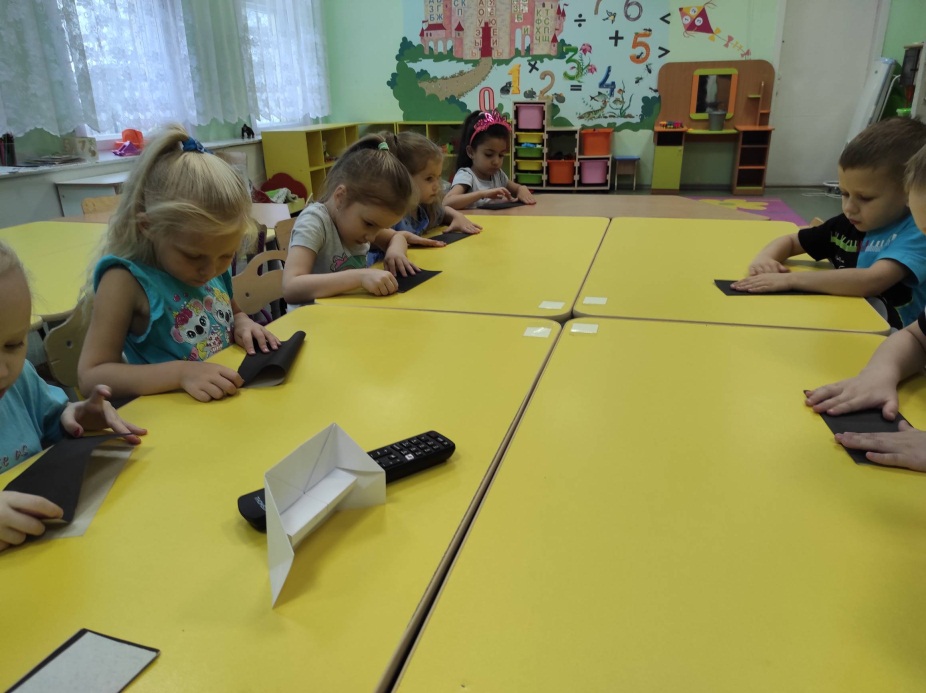 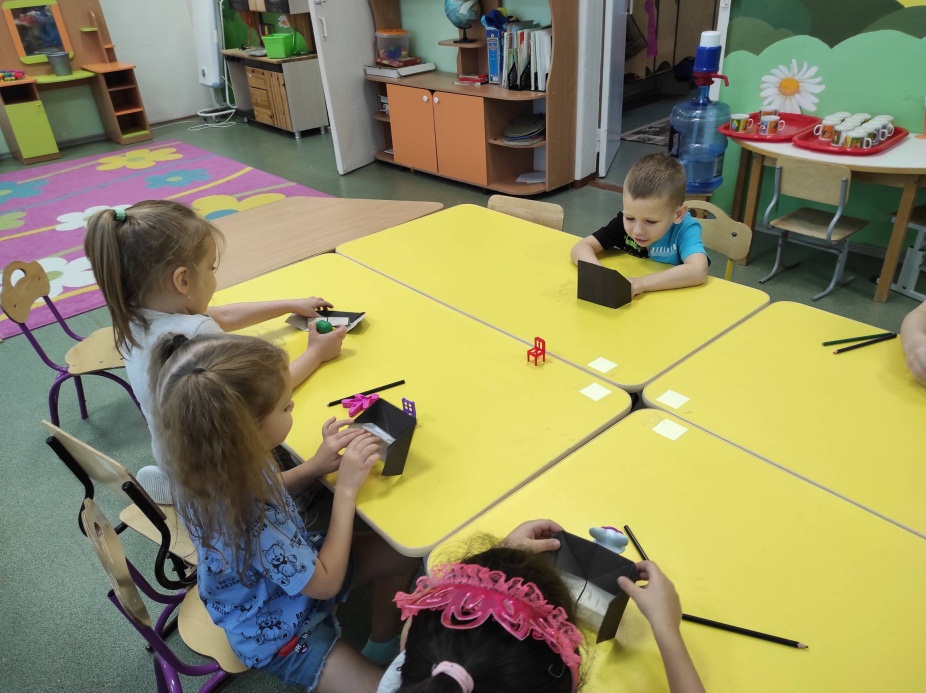 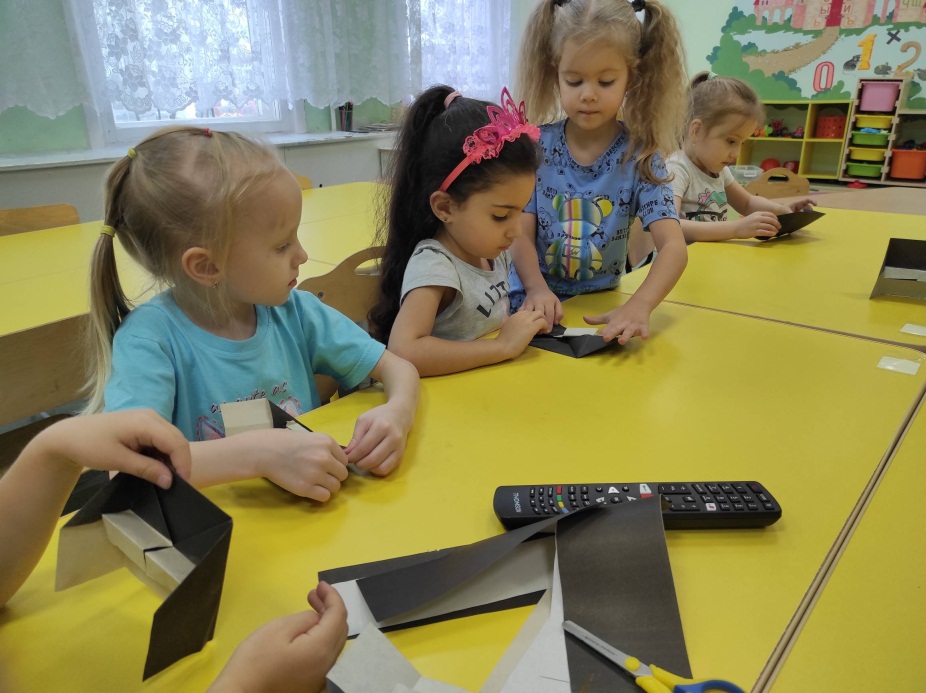 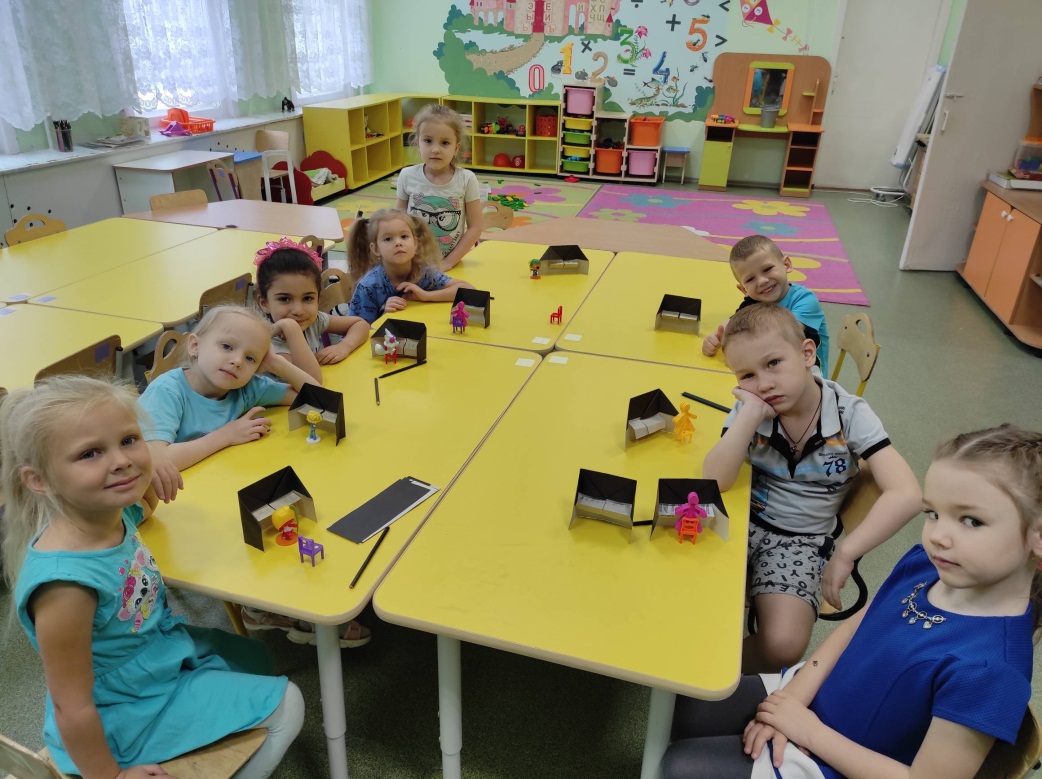 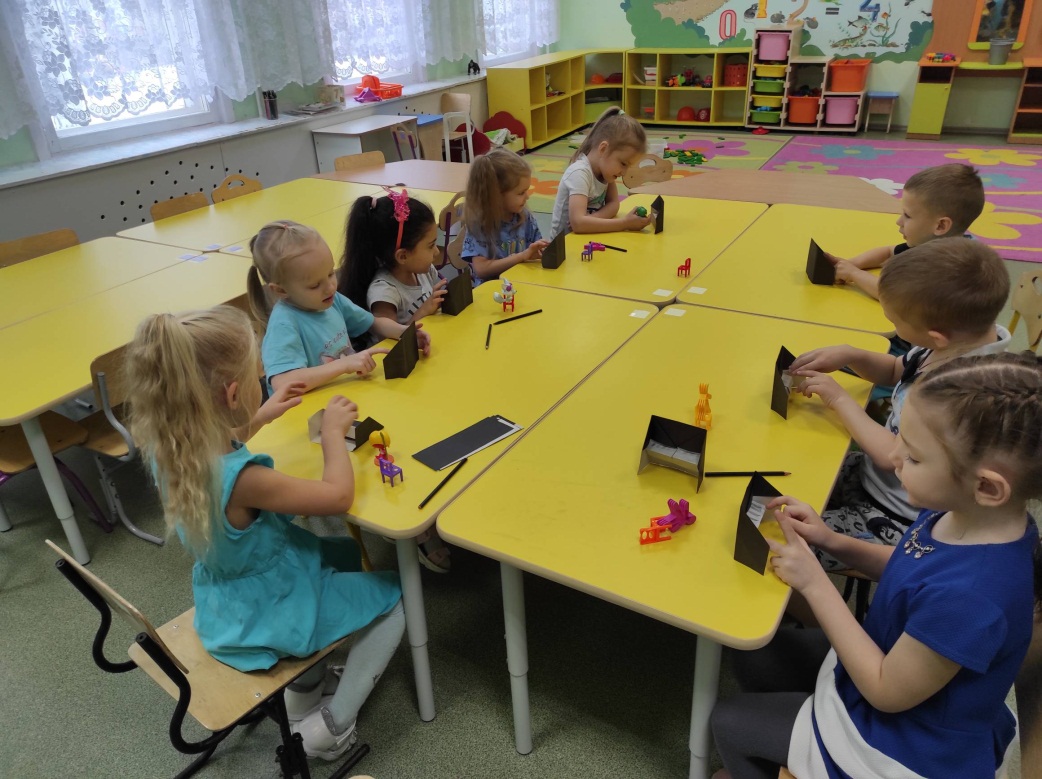 Работа по теме: «Известные люди искусства»
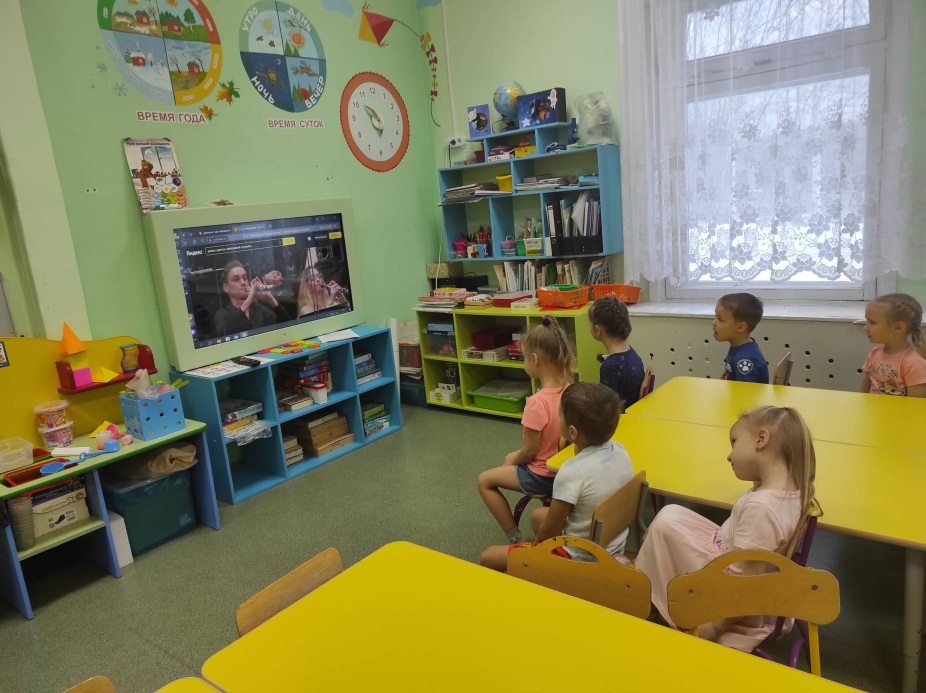 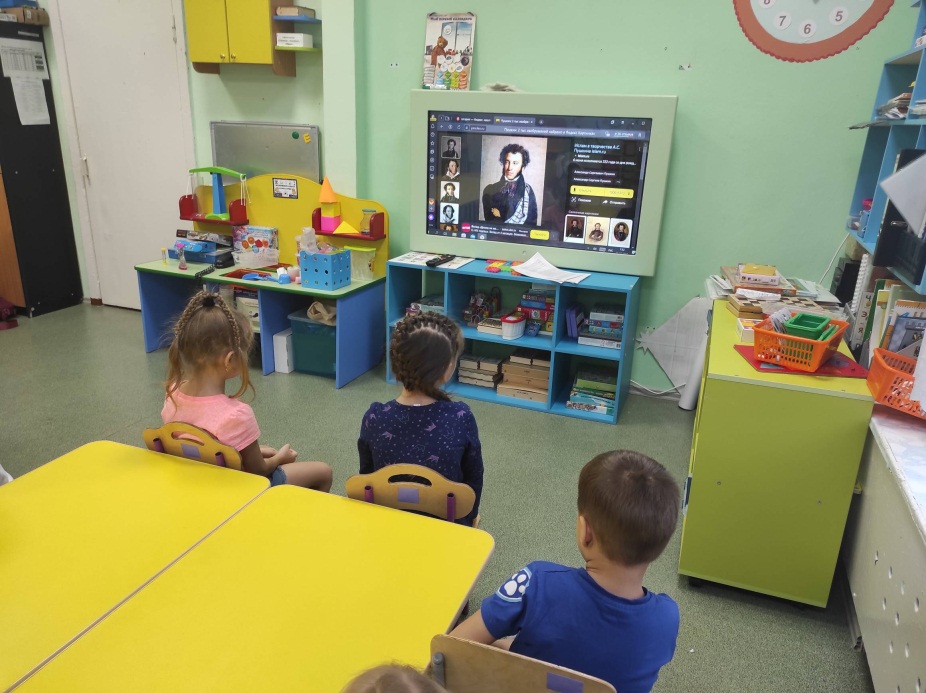 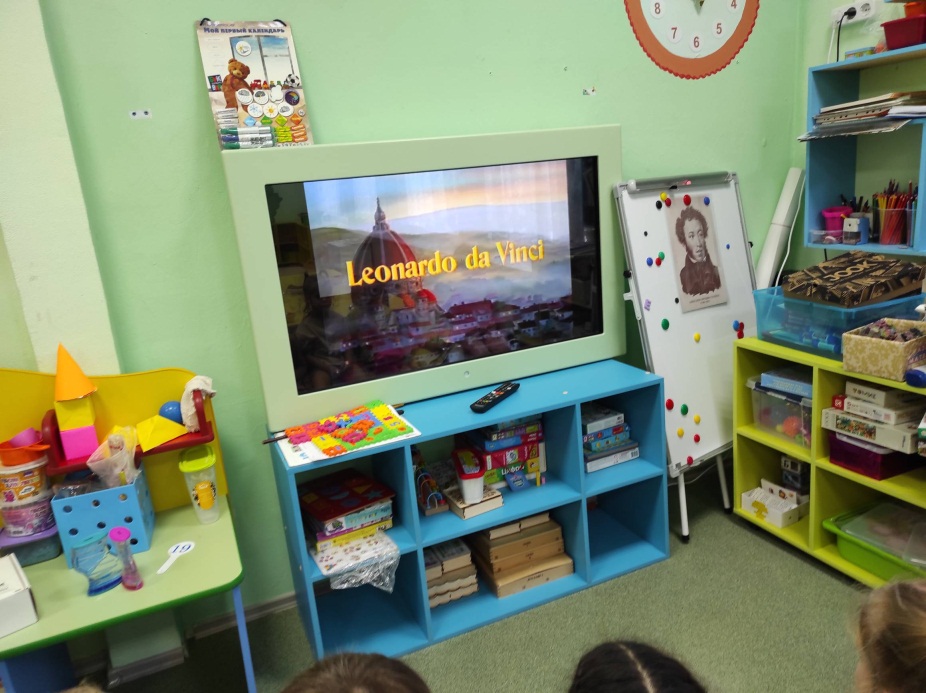 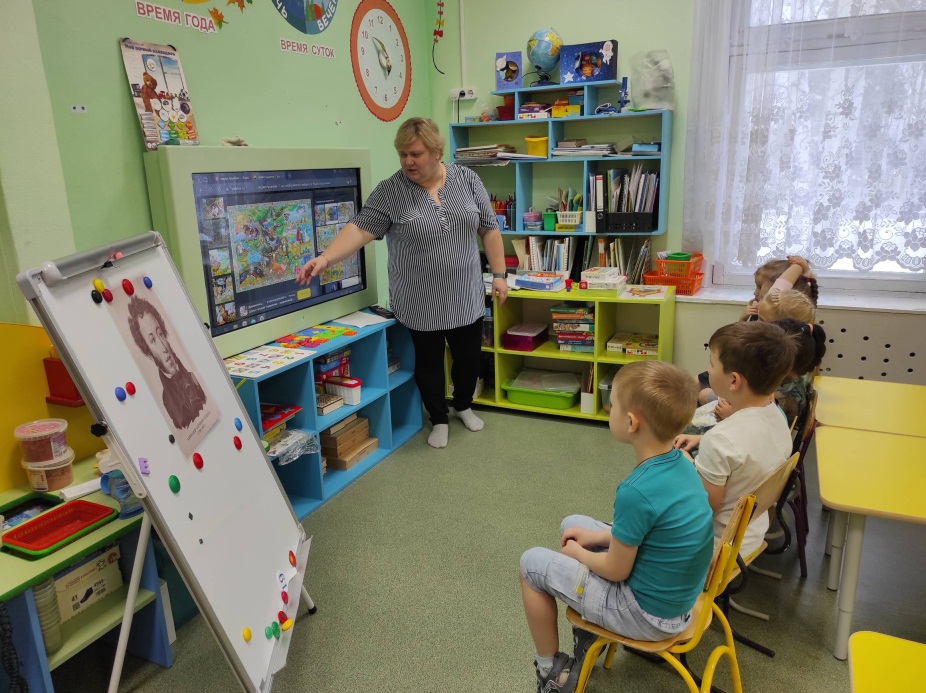 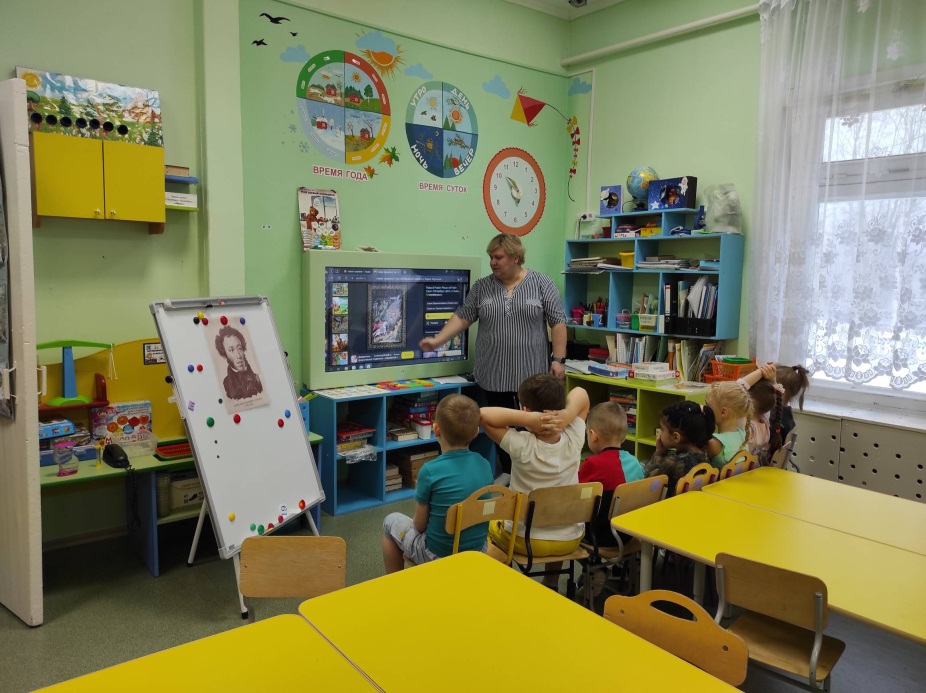 Работа в центре познания
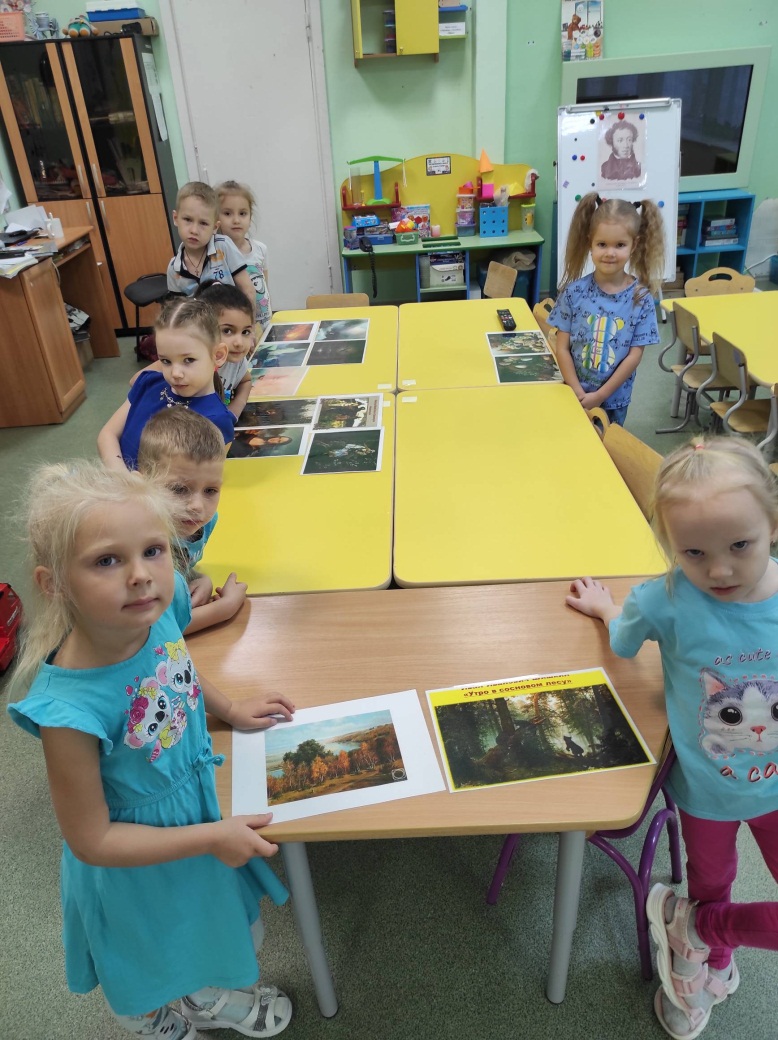 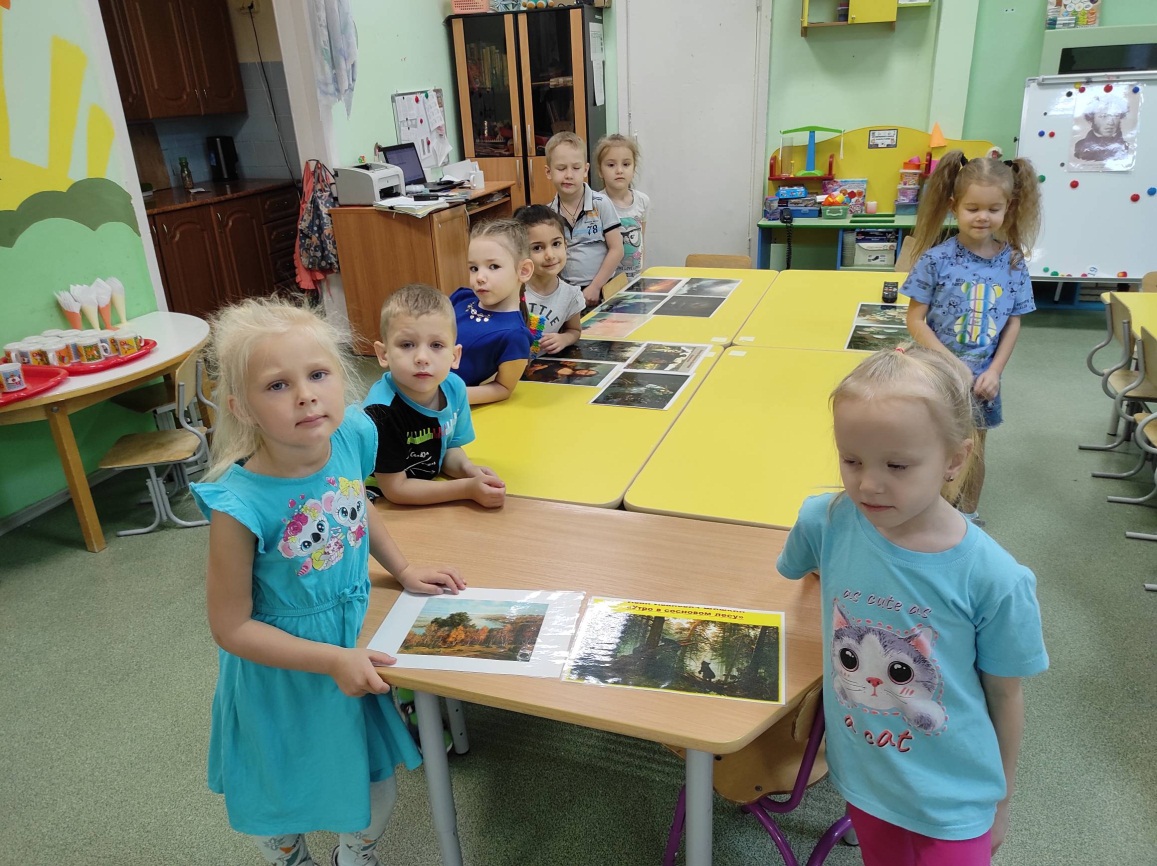 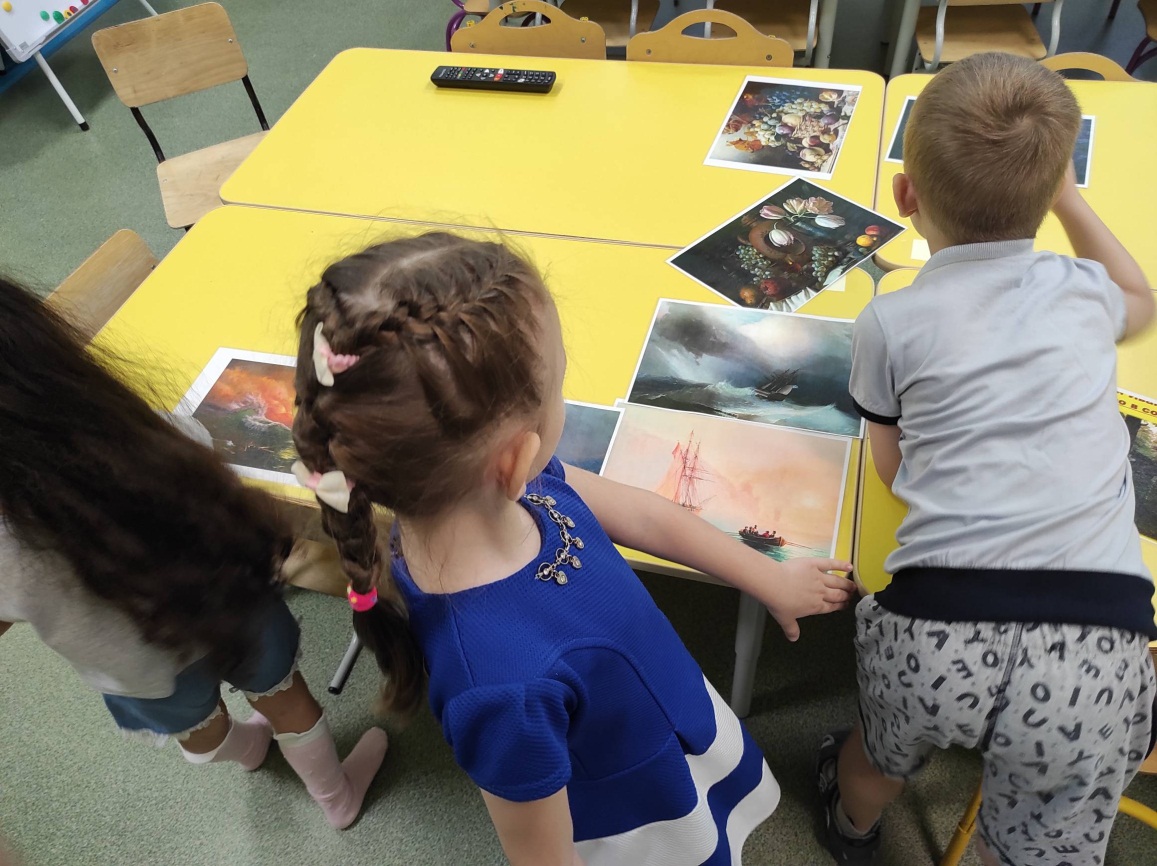 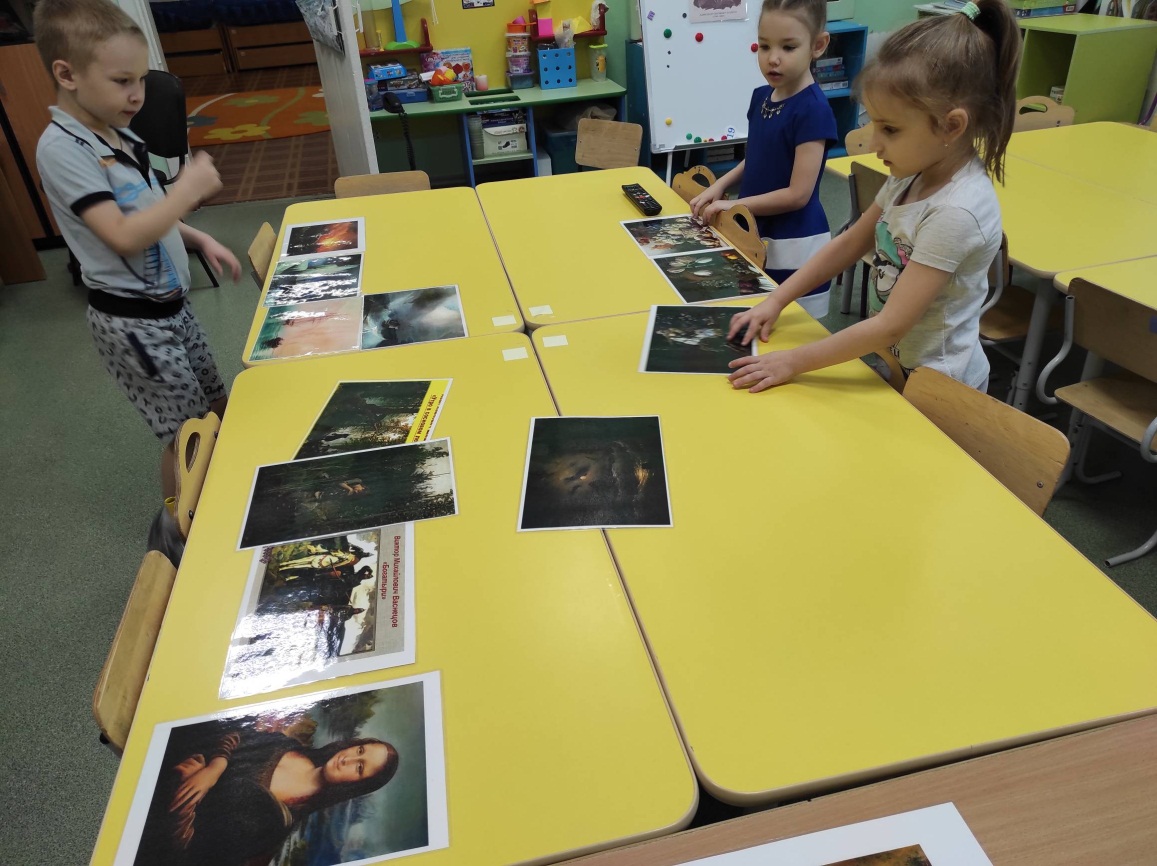 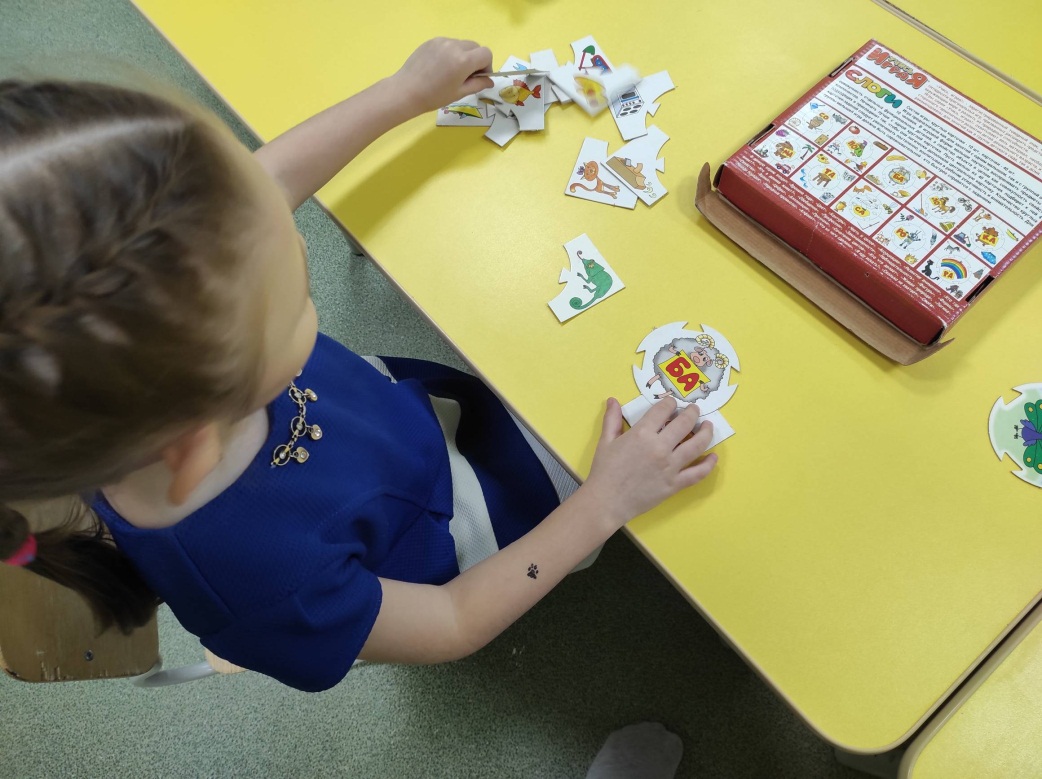 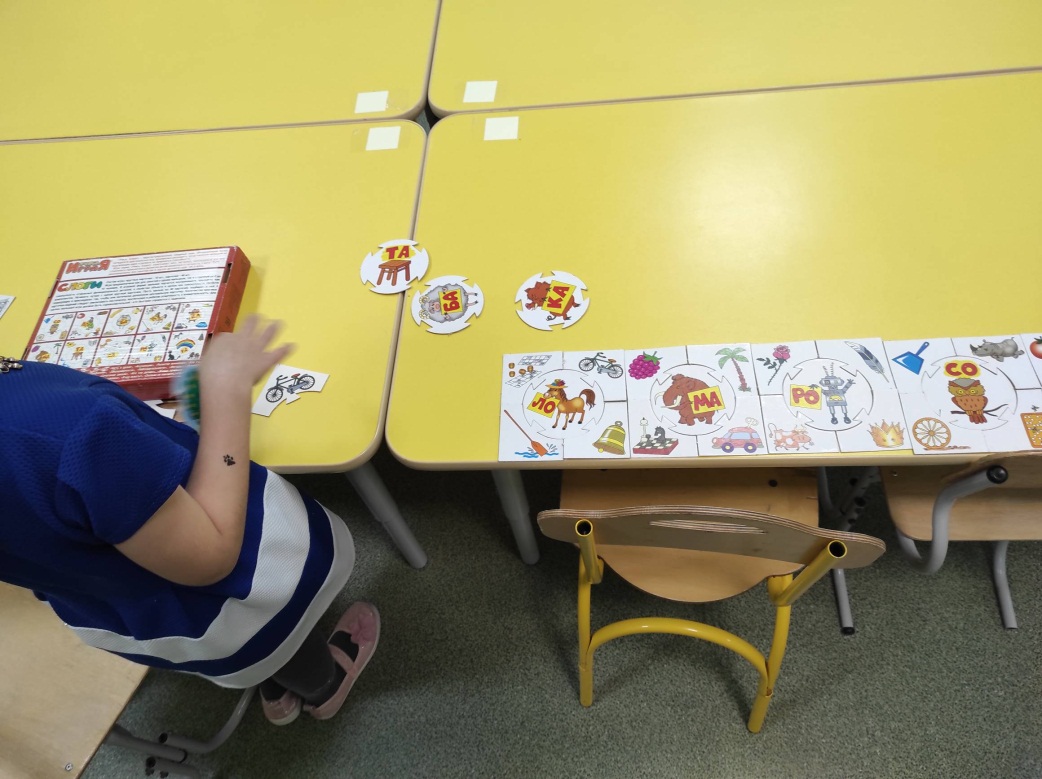 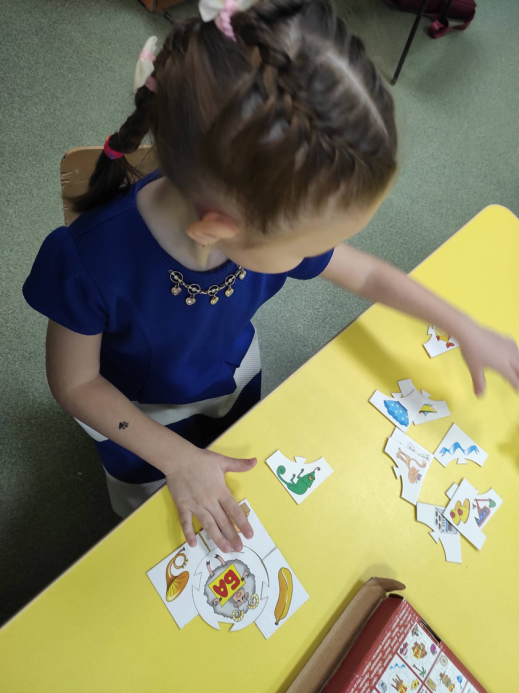 Игры с кинетическим песком
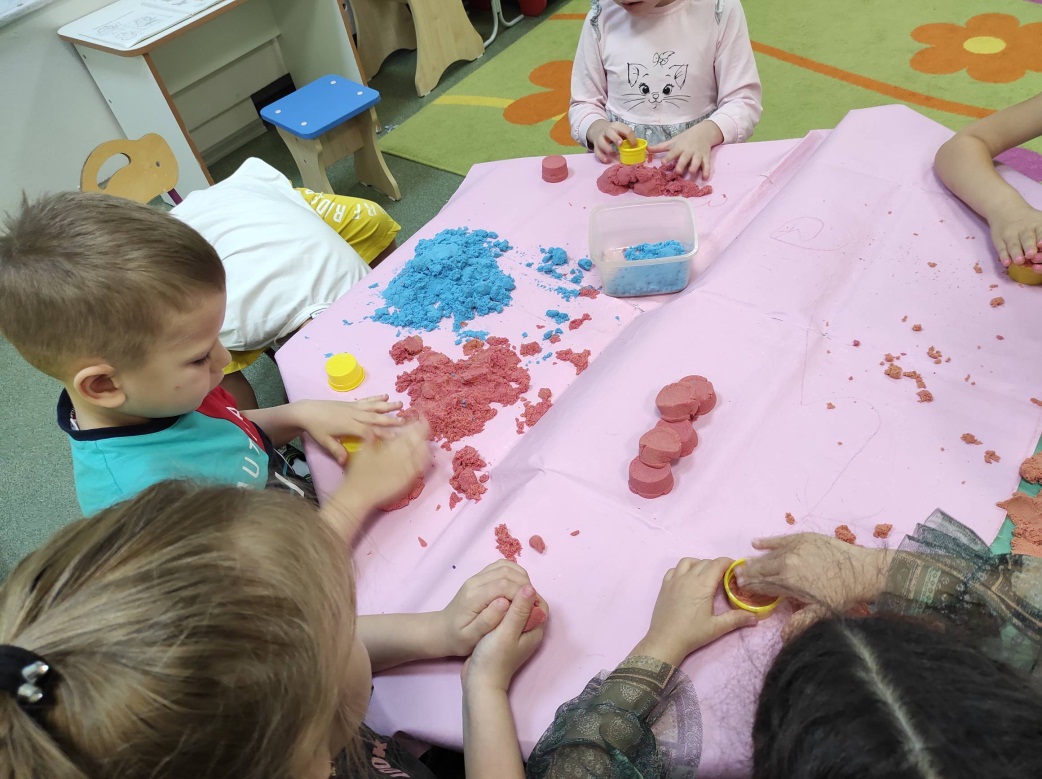 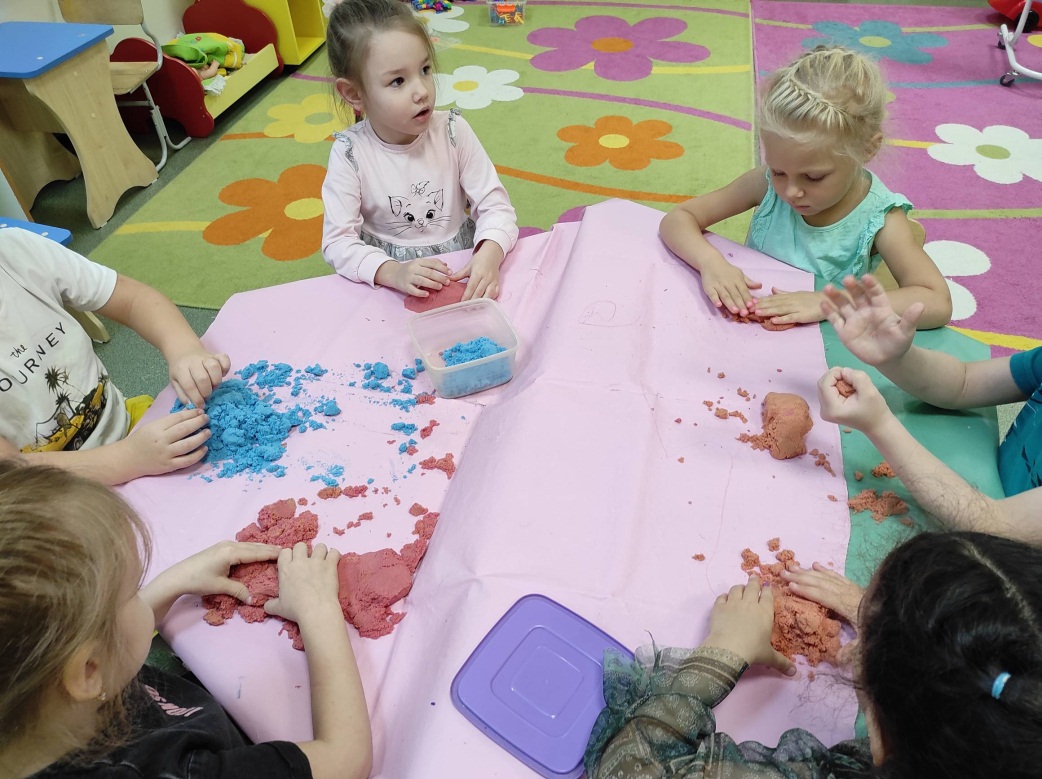 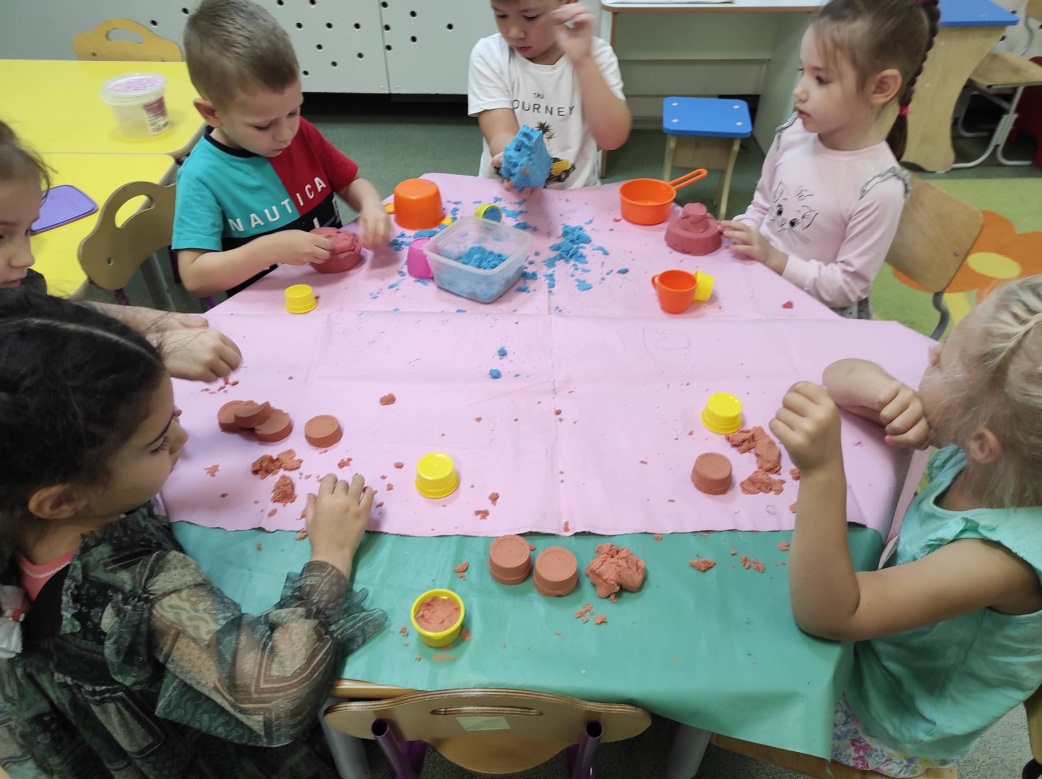 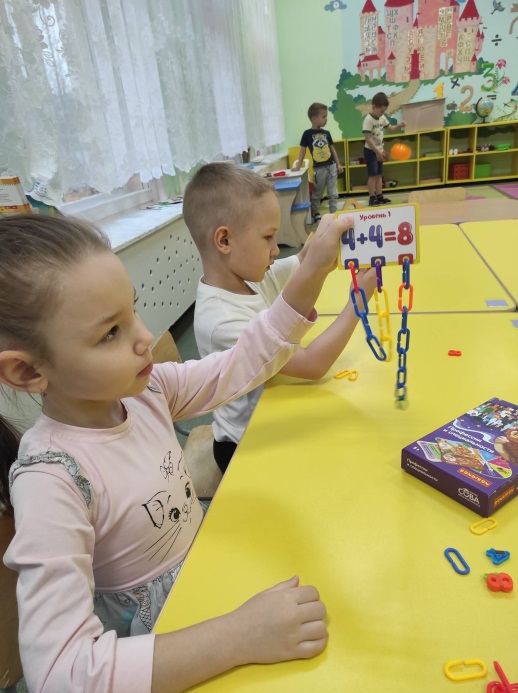 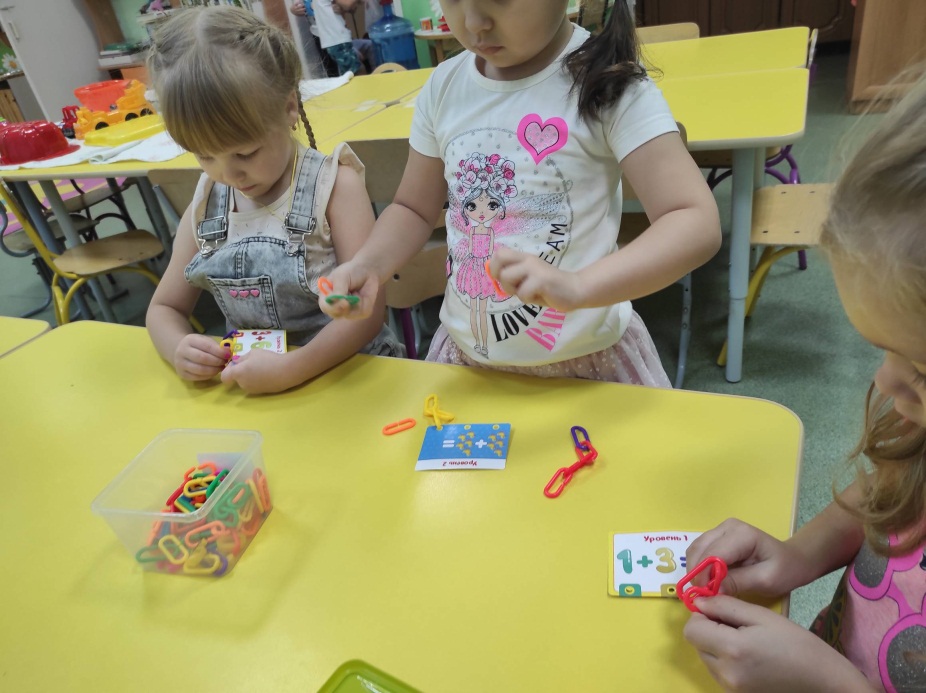 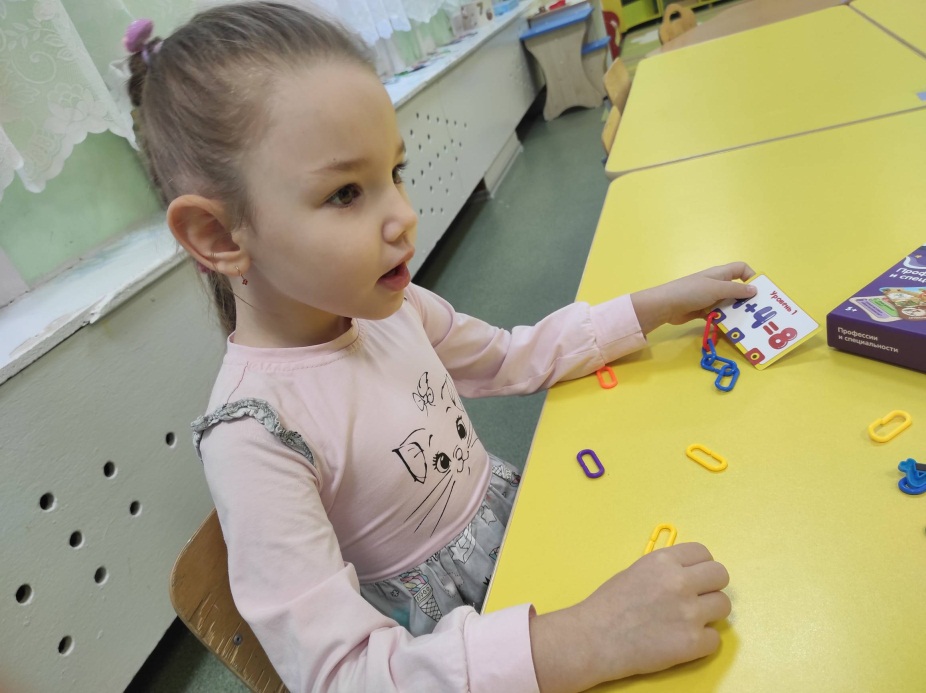 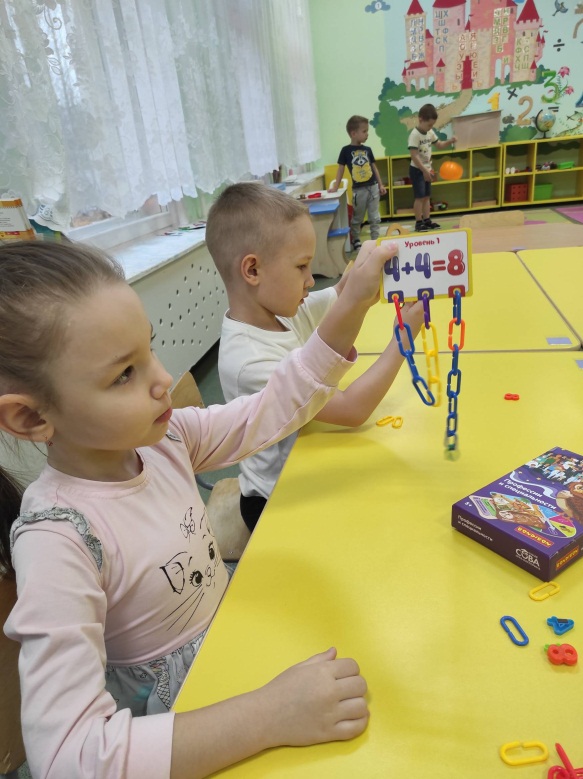 Самостоятельные игры
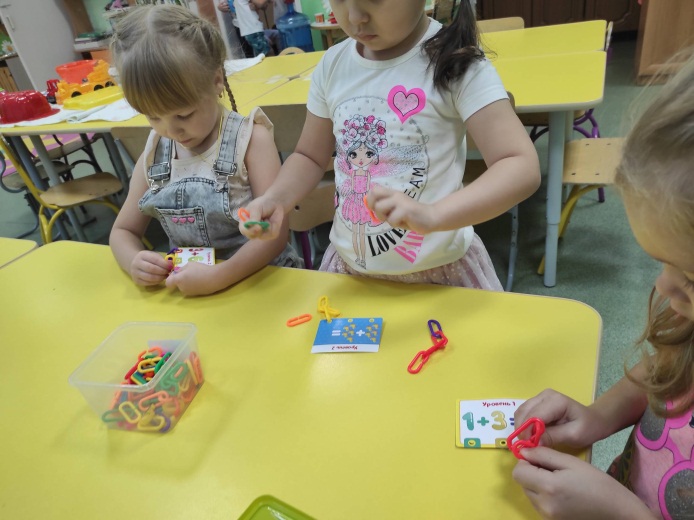 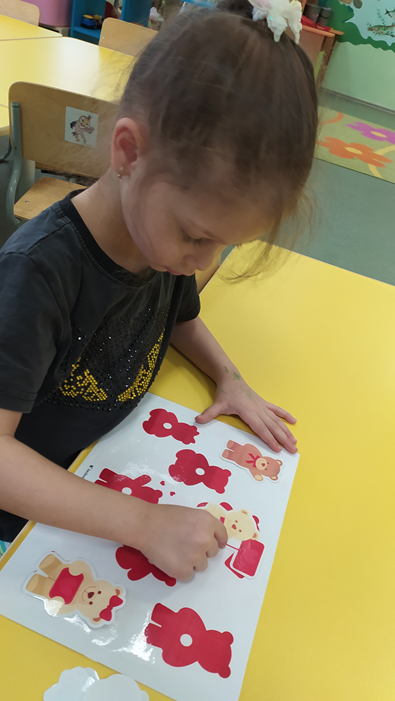 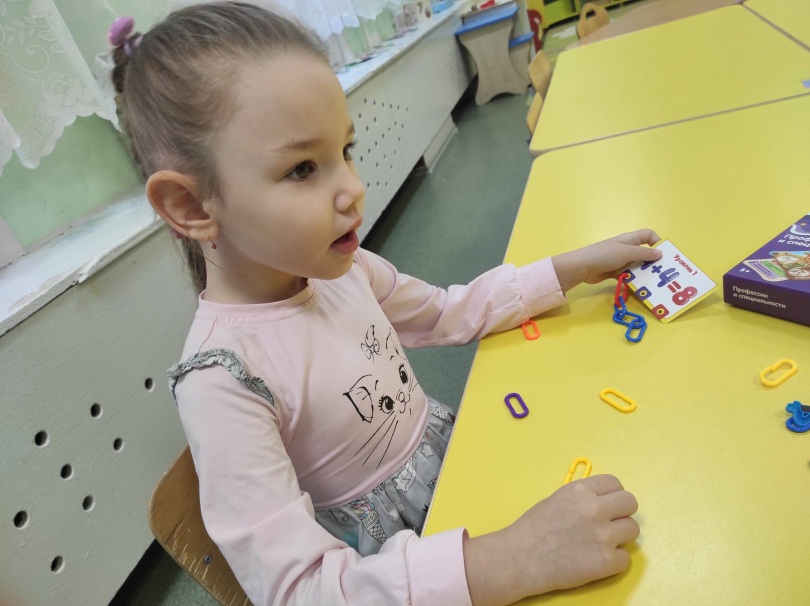 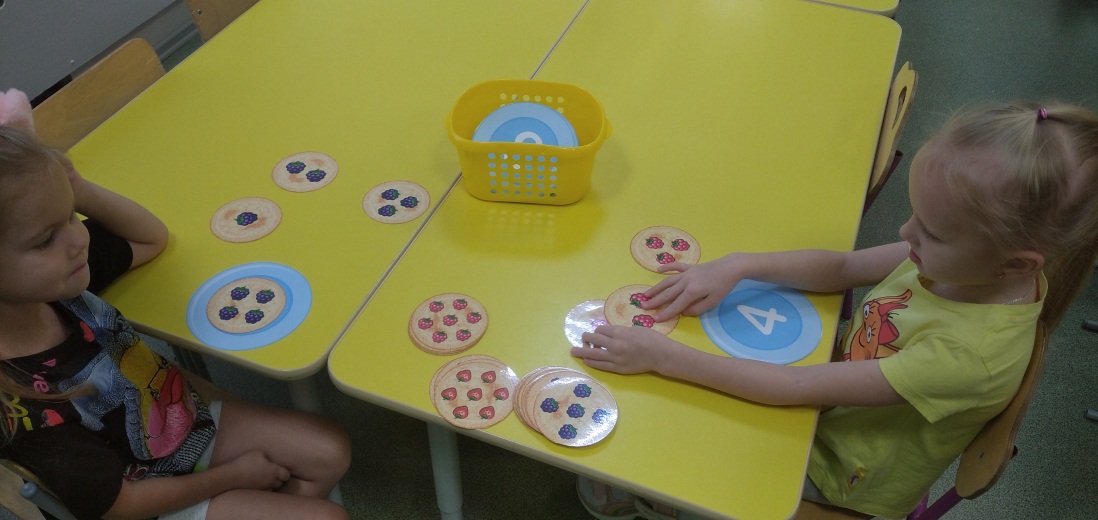 Экспериментирование«Знакомство и изготовление  Ньютоновской жидкость»
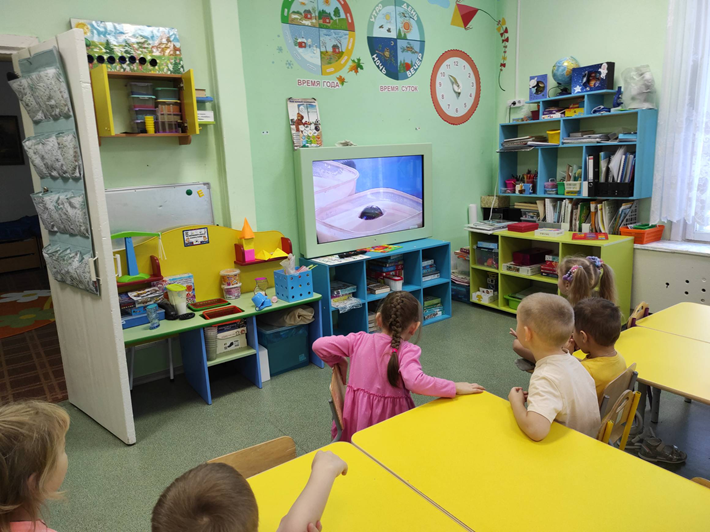 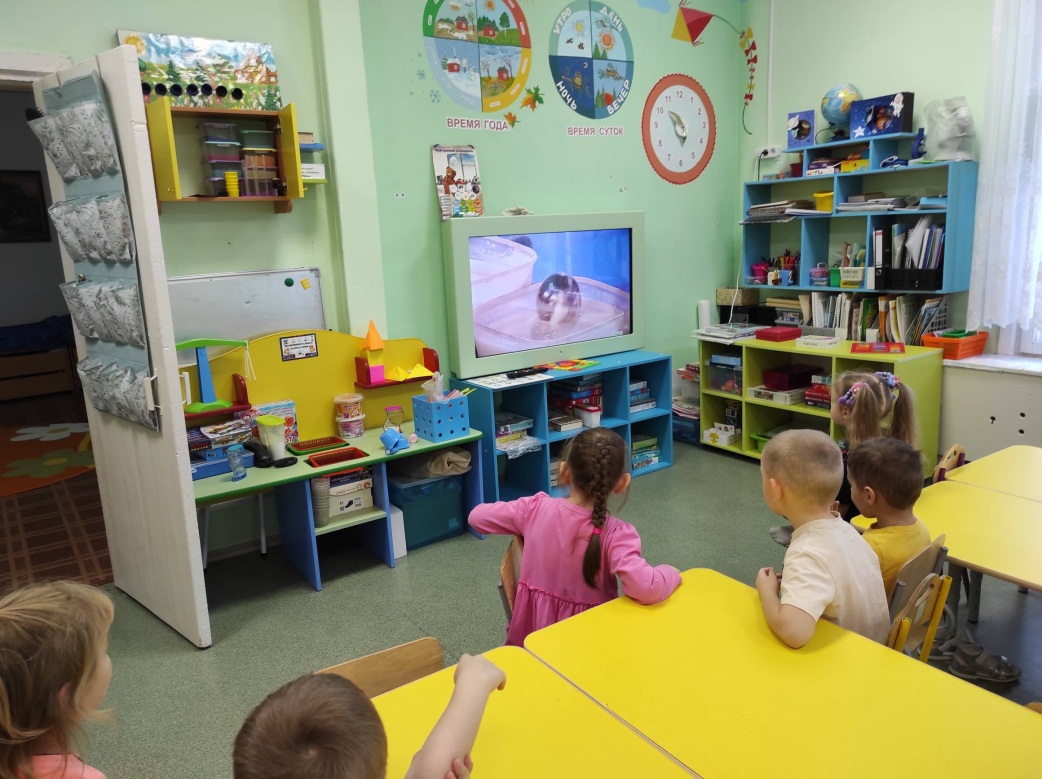 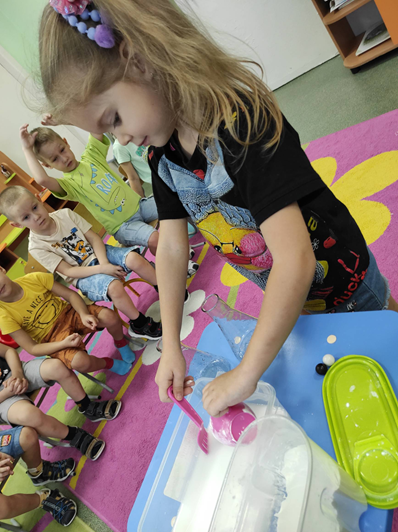 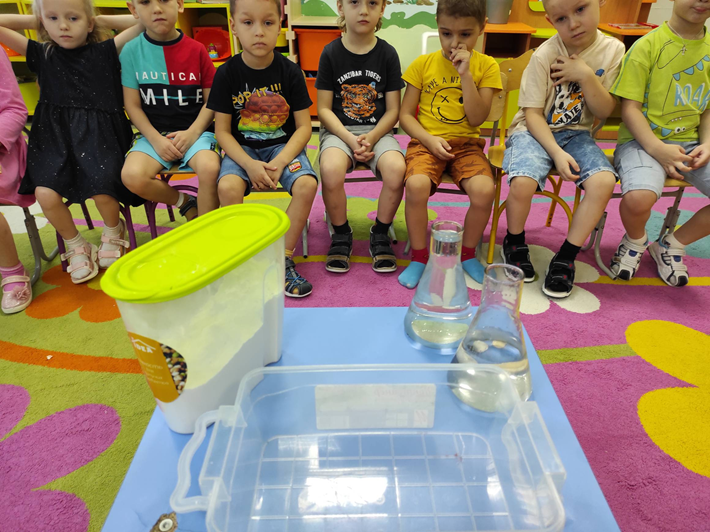 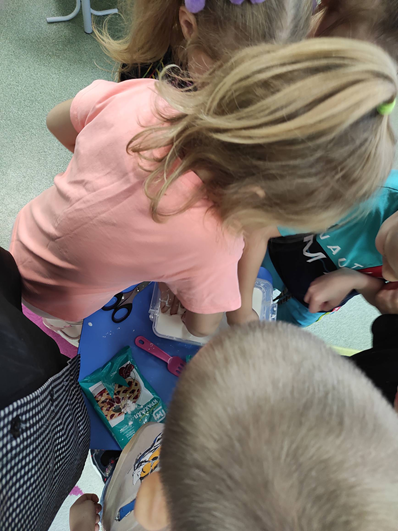 Артикуляционная гимнастика
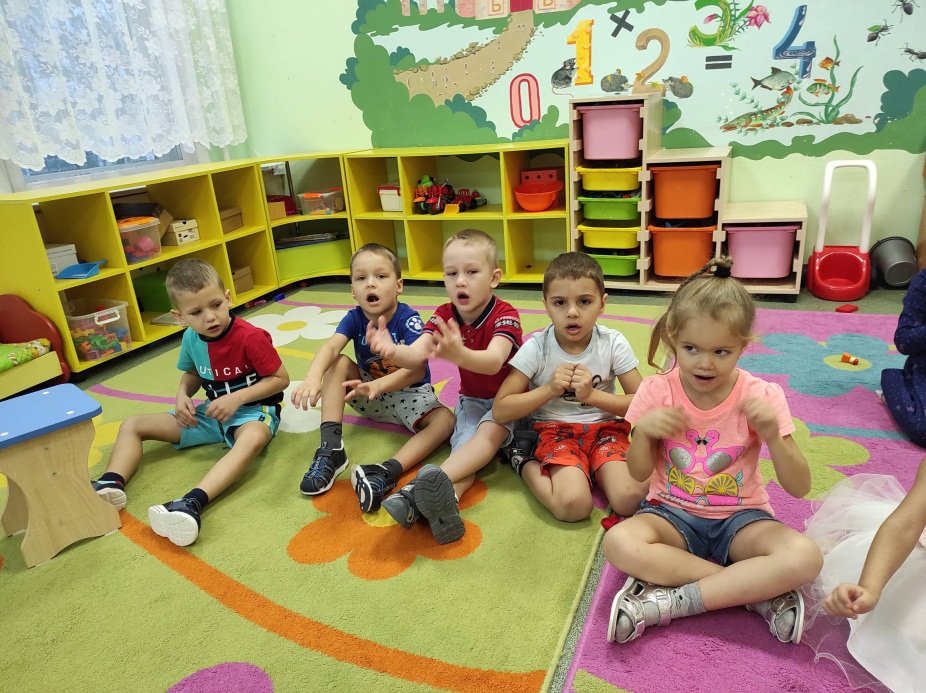 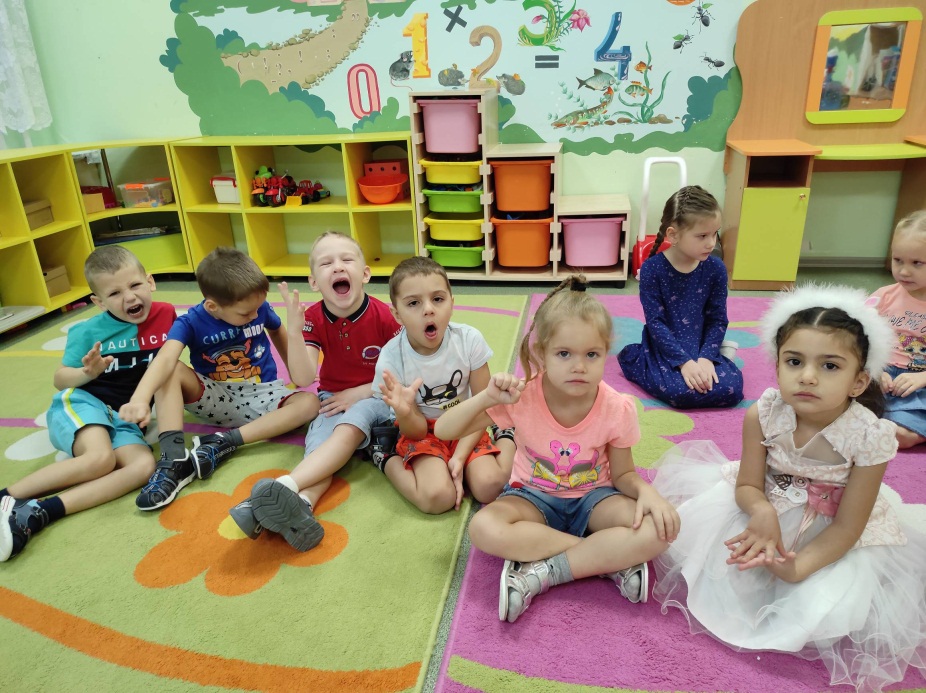 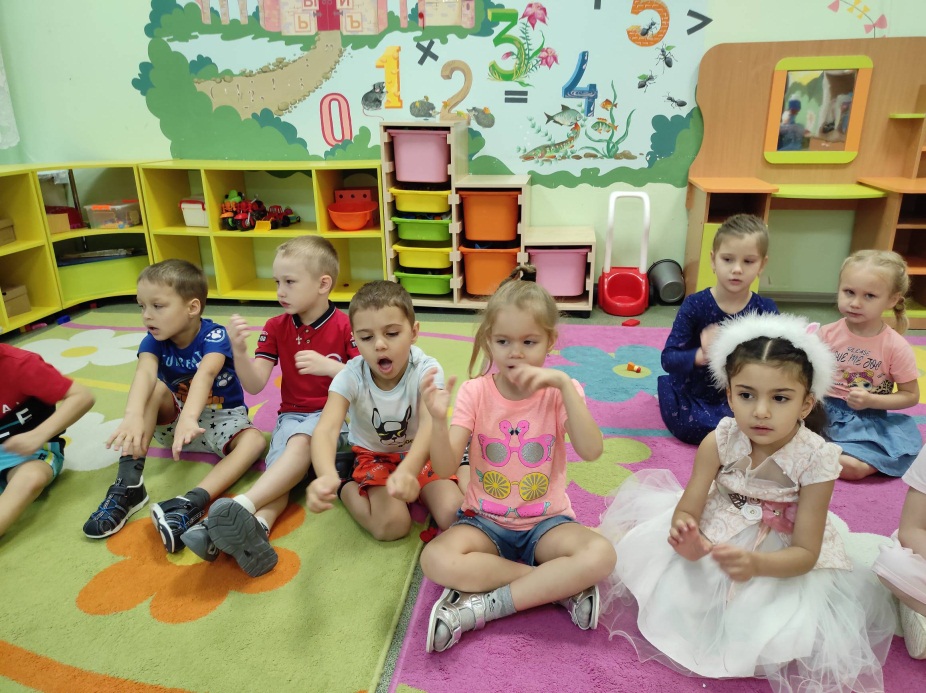 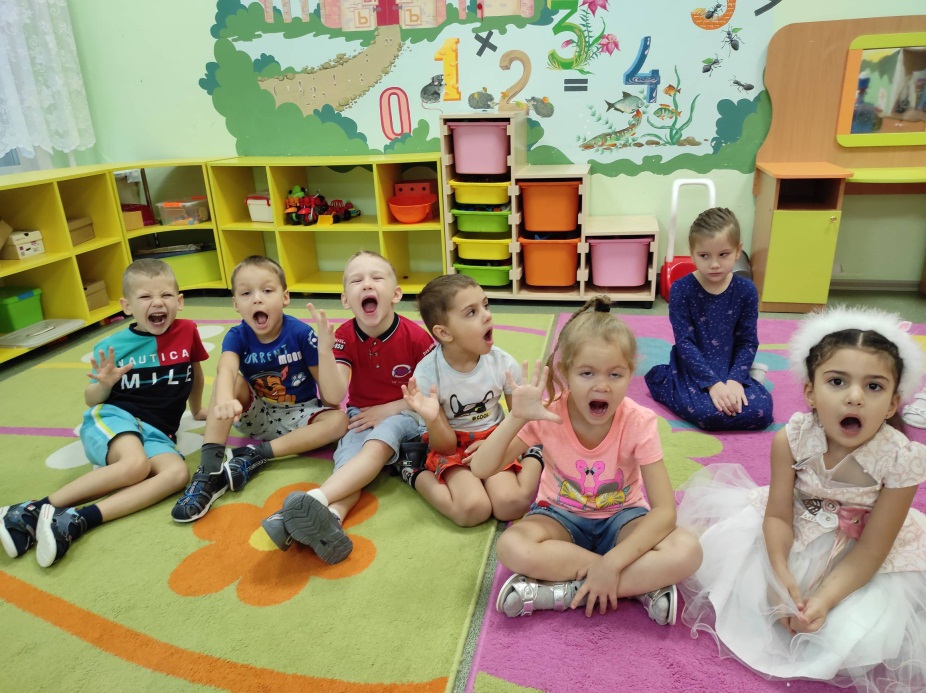 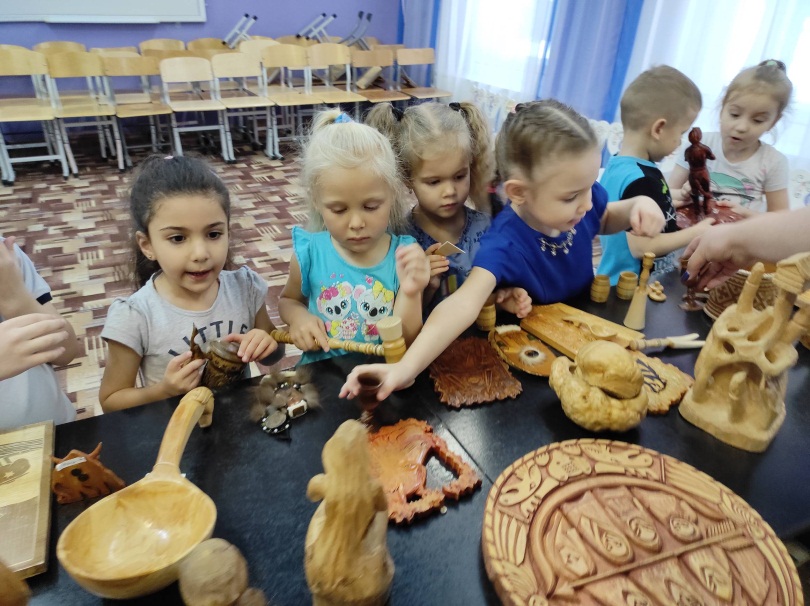 Посещение интерактивной выставки «Фантазии из дерева»
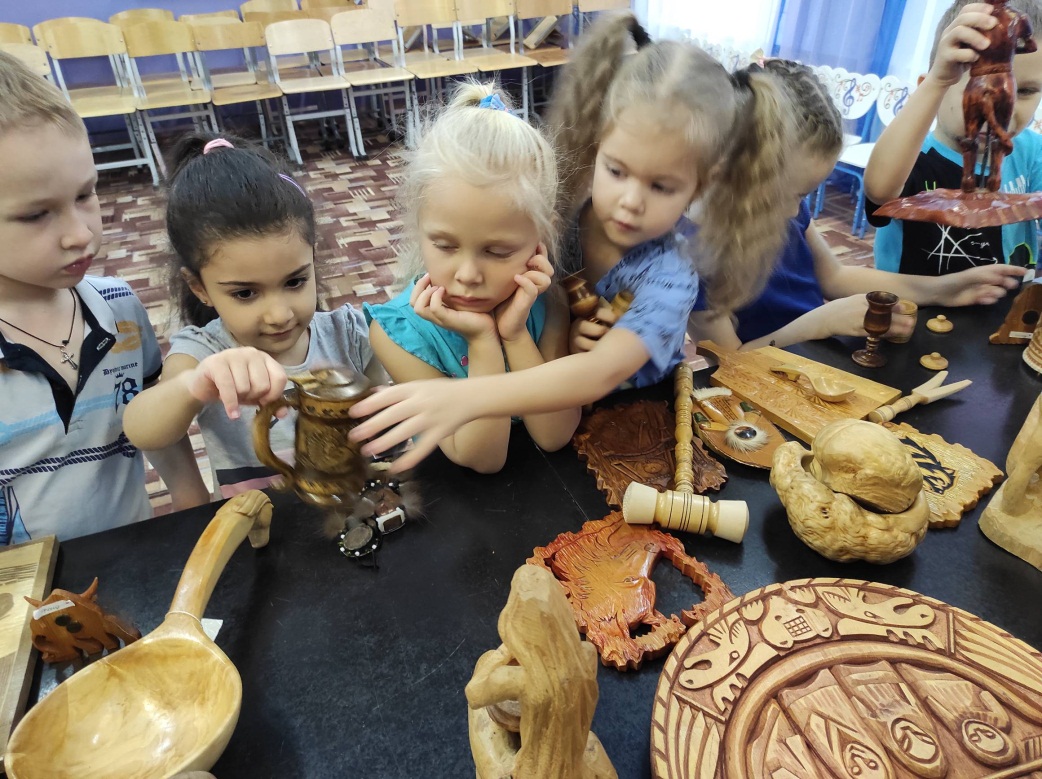 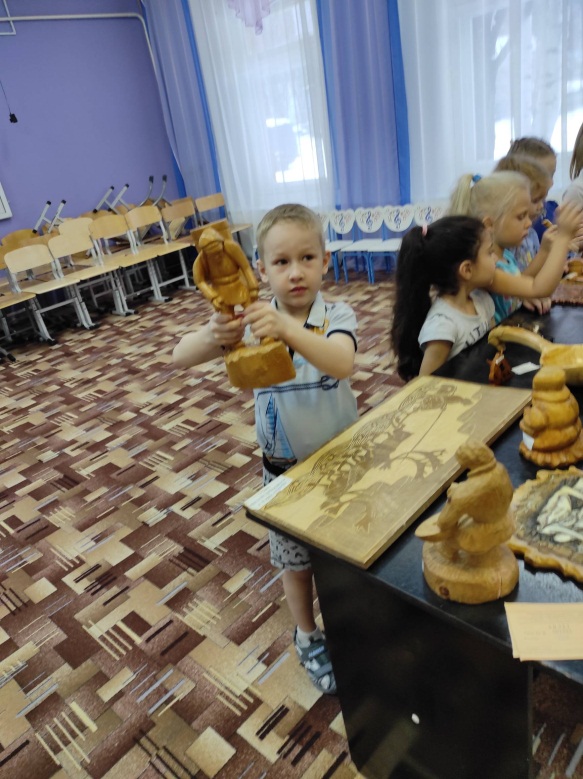 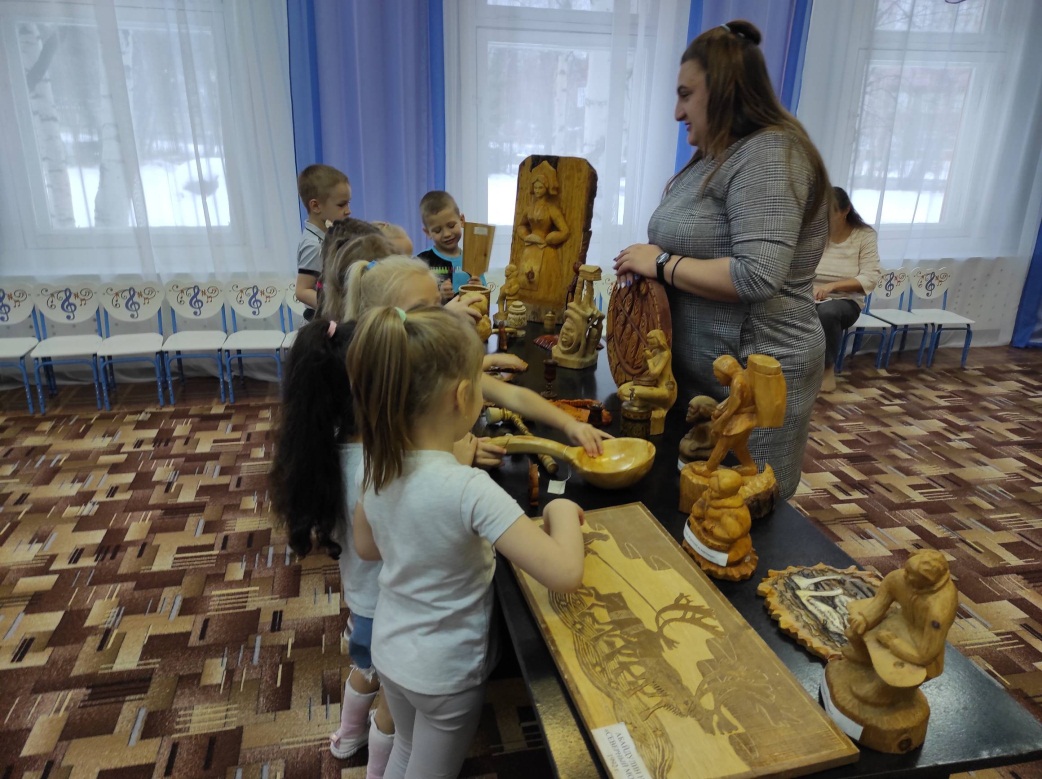 Подвижные игры и поздравления именинников
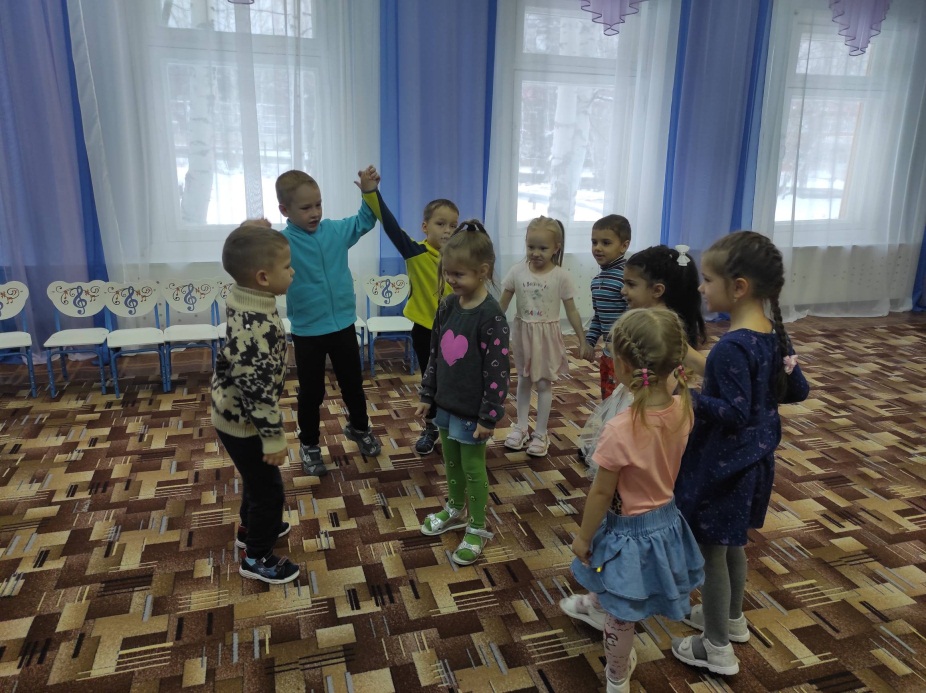 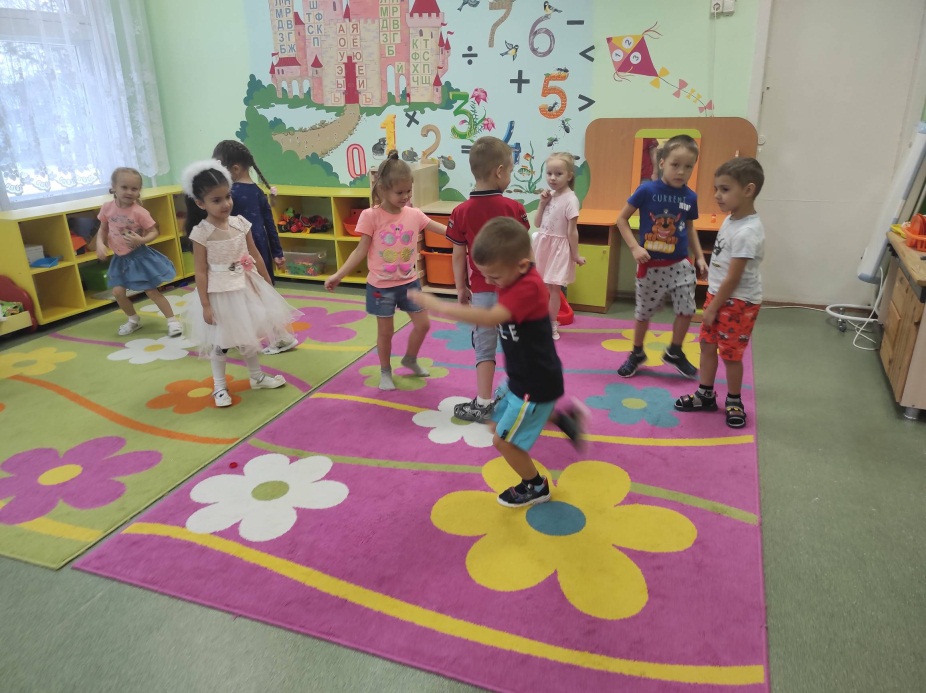 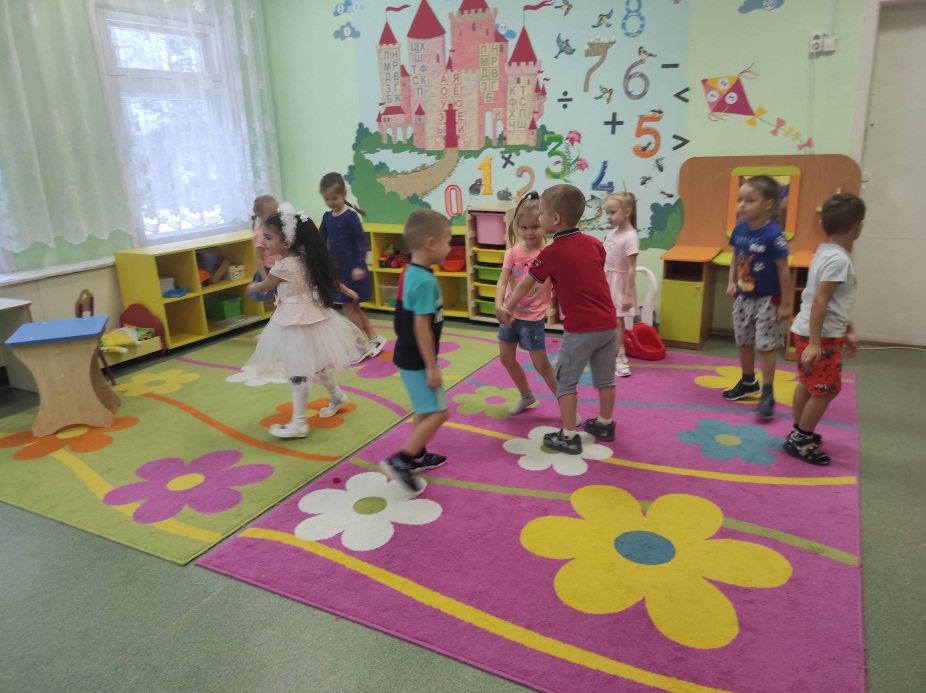 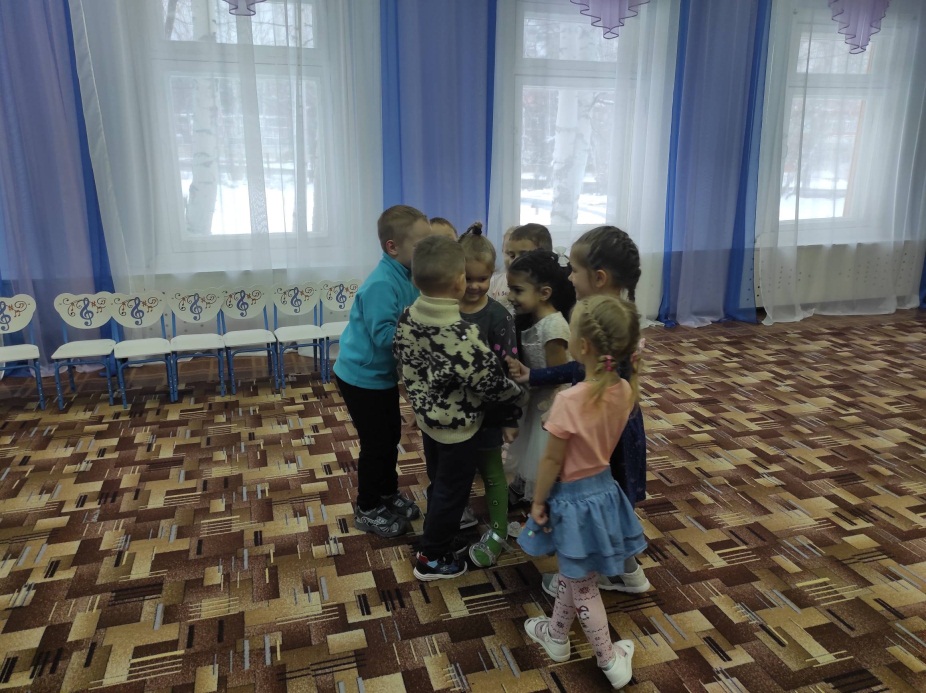 Просмотр кукольного театра
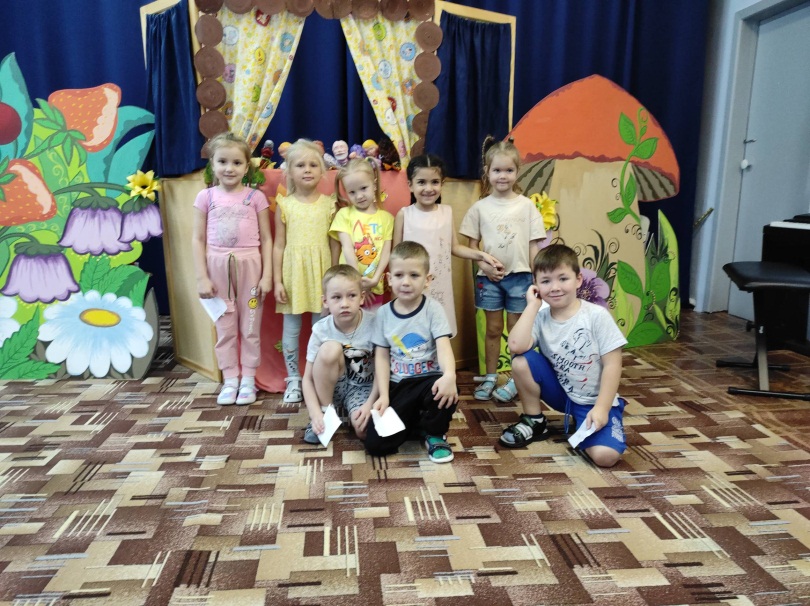 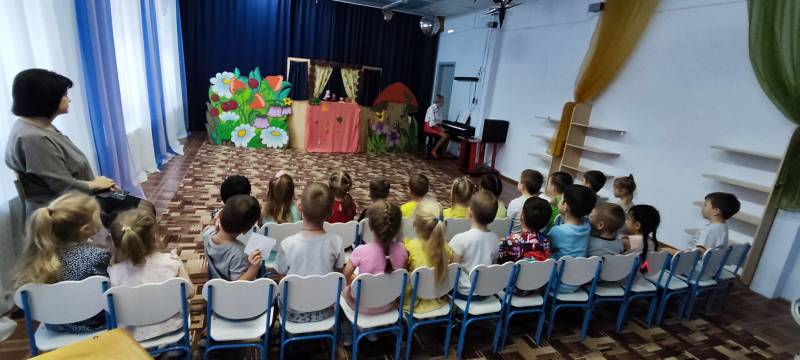 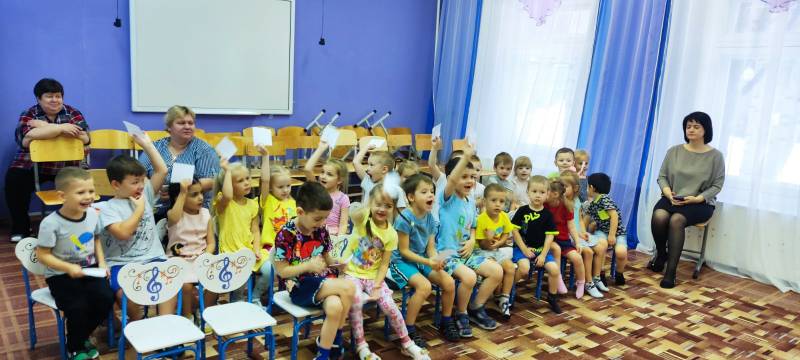 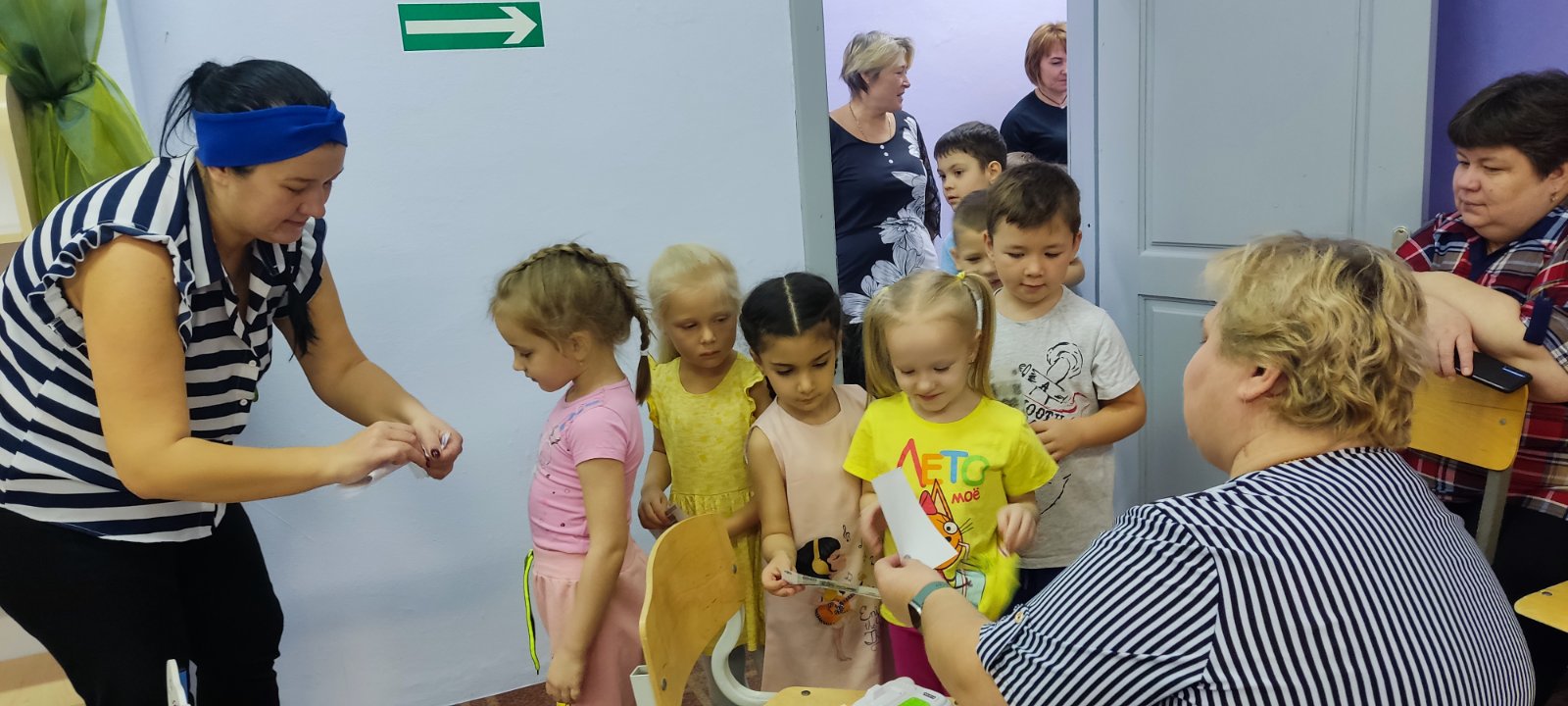 Работа с интерактивной панелью
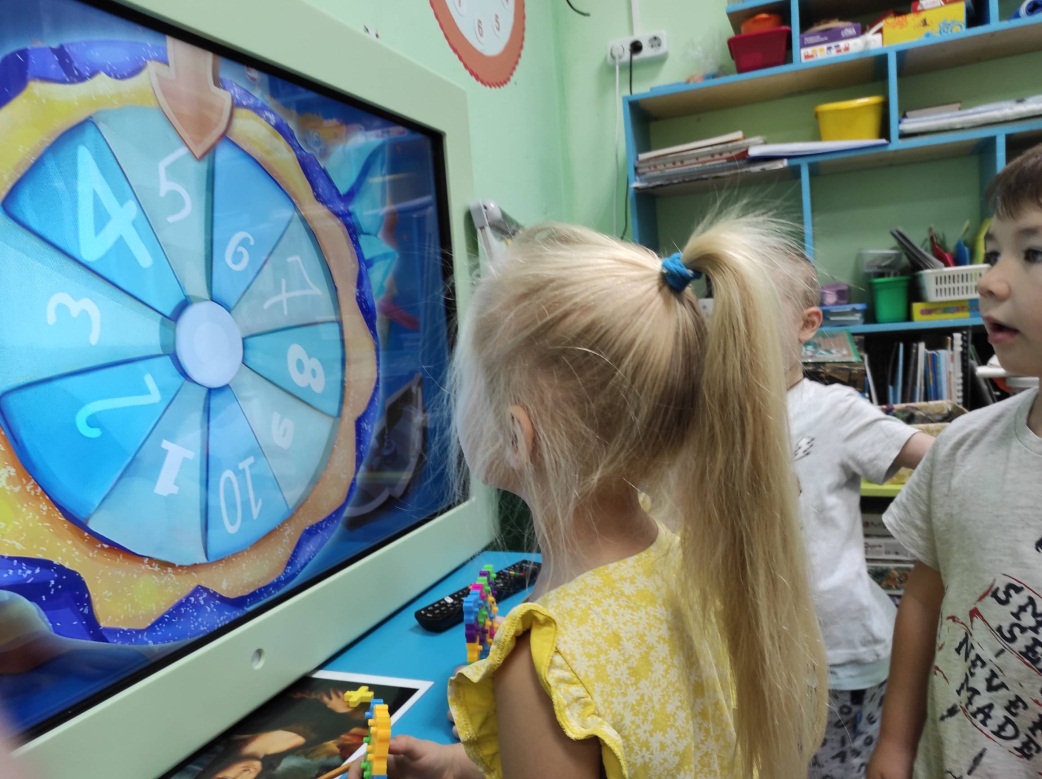 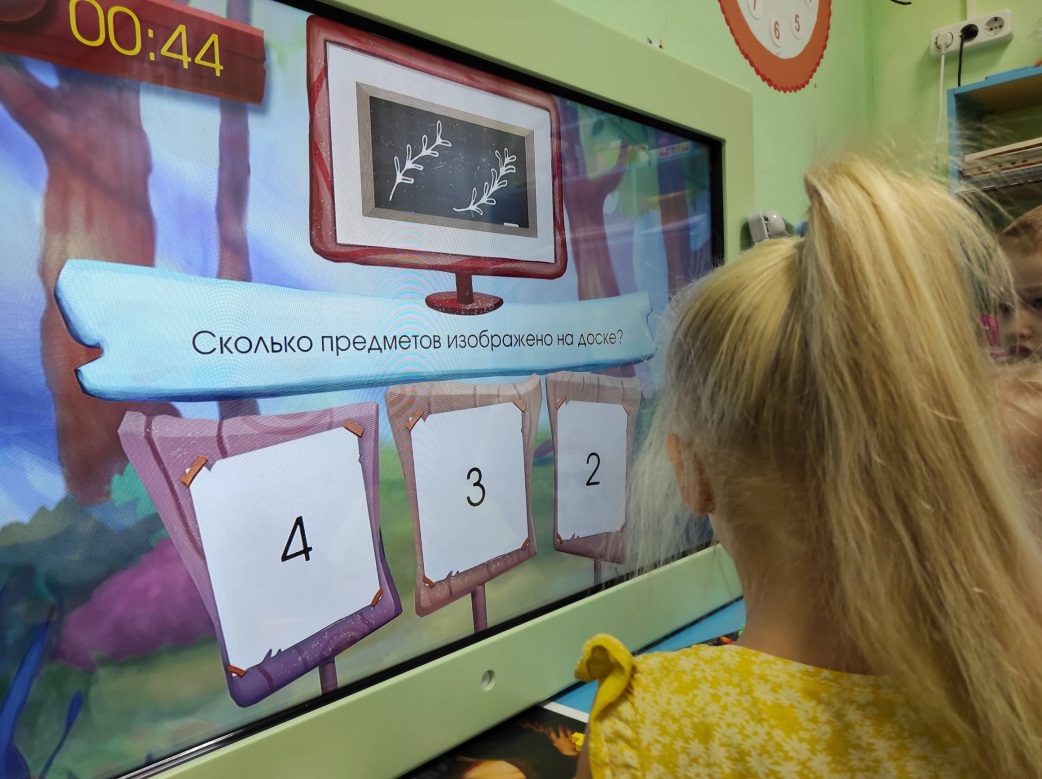 Прогулка
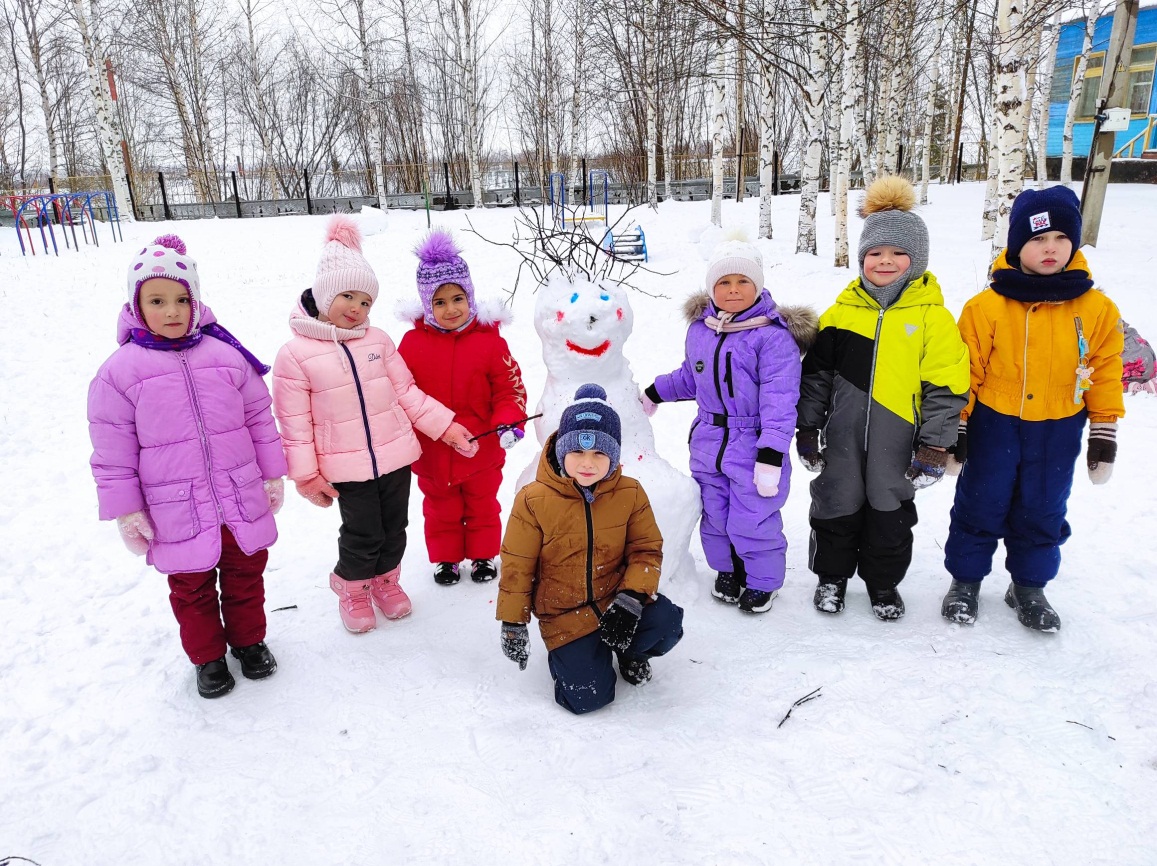 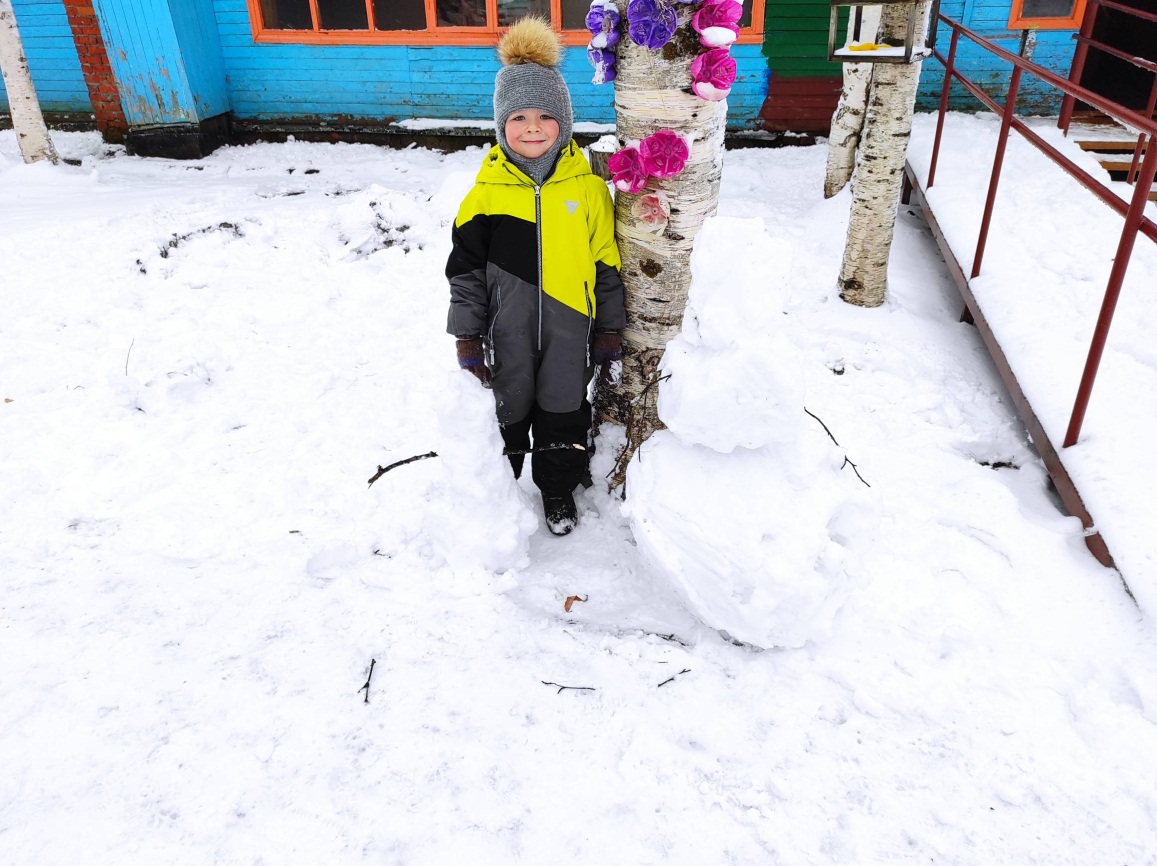